Learning intention: to know different word types including verbs

A verb is a type of word.

Verbs are something you do.

Which word is a verb?


red			run			dog
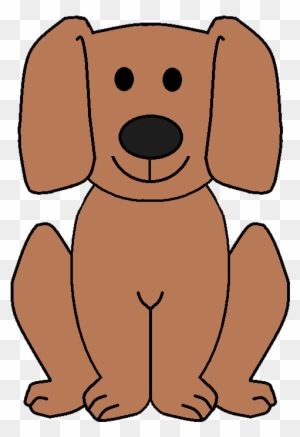 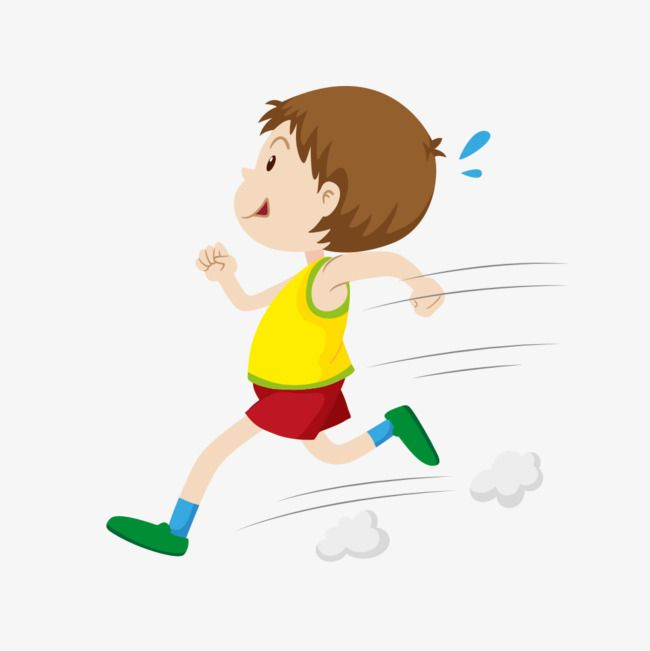 Run is a verb because it is something we can do.



                                        


red			run			dog
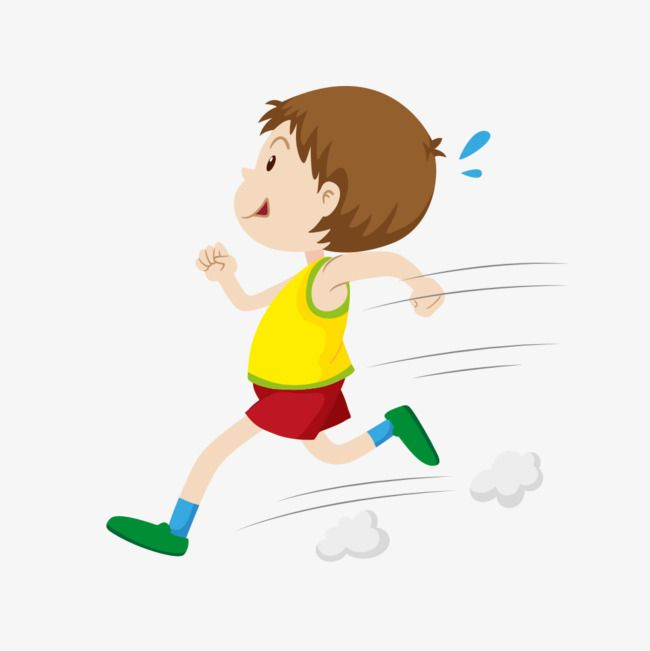 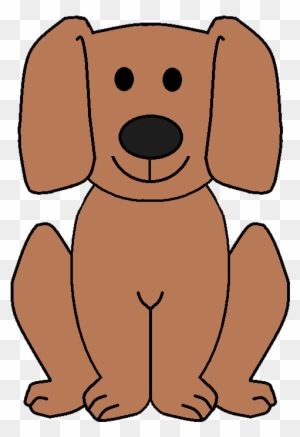 Which word is a verb in this sentence?

The frog can jump off.
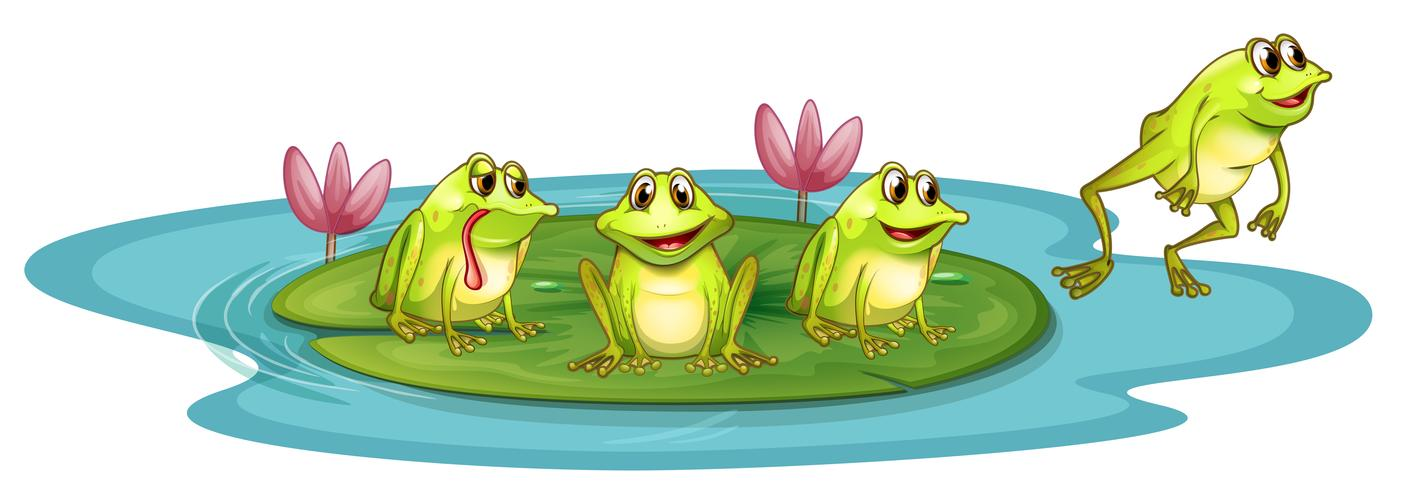 Which word is a verb in this sentence?
                         
The frog can jump off.



Jump is the verb because that is what the frog is doing.
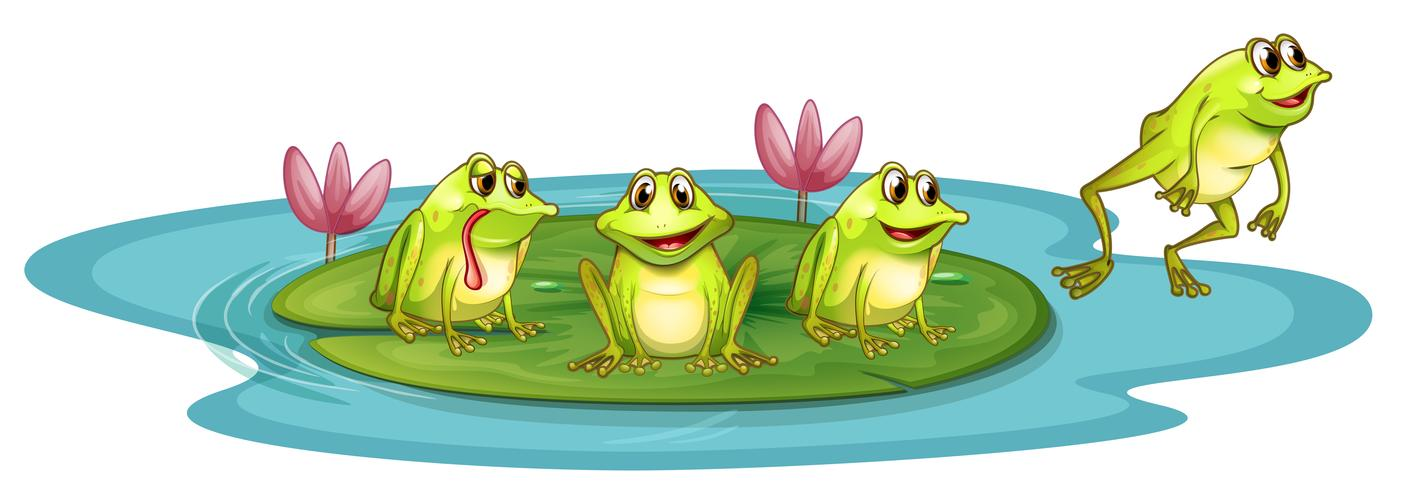 What verbs can you think of to go with this picture?
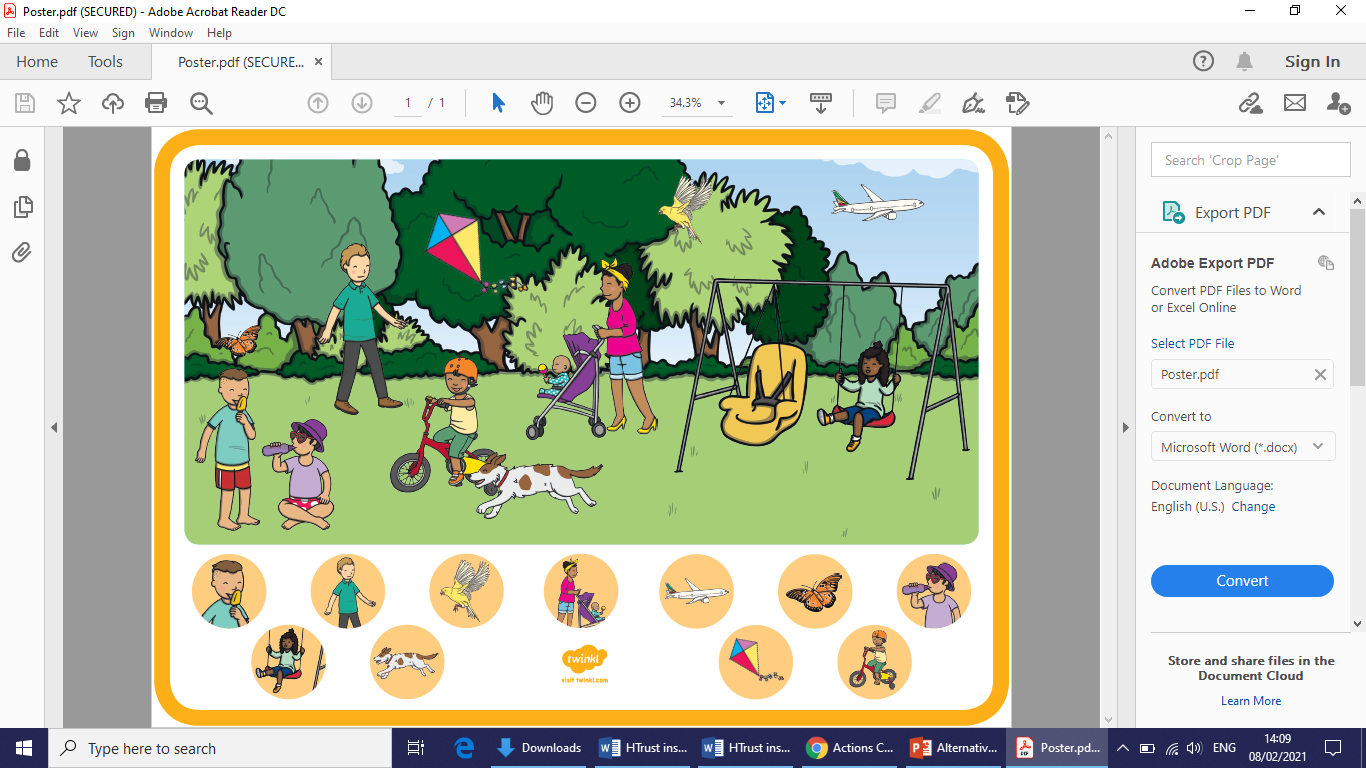 What verbs can you think of to go with this picture?
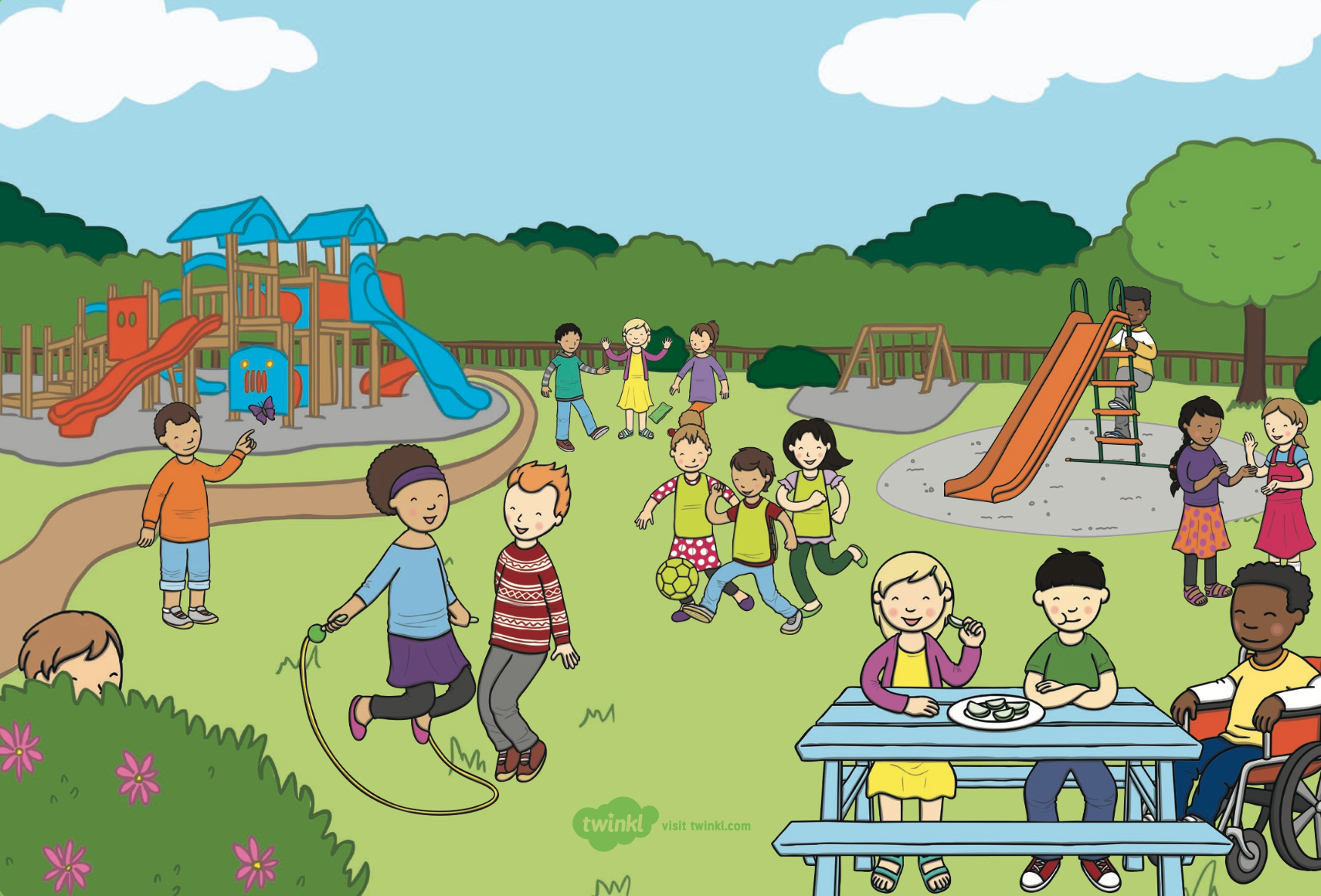